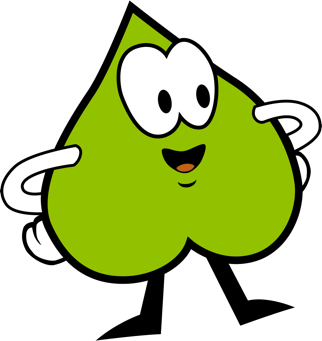 Zahlen hören
Los geht‘s!
Welche Zahl hörst du ?
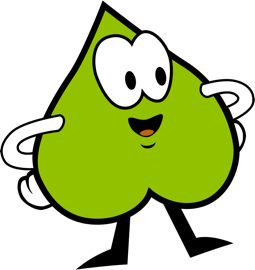 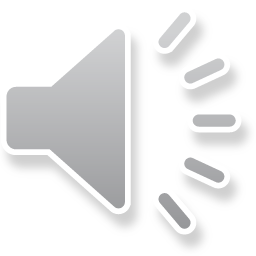 ?
3 000
31 000
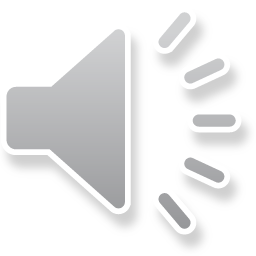 3 000
31 000
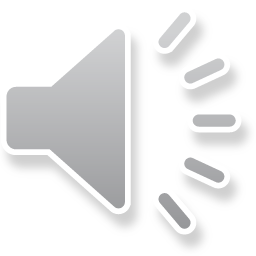 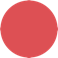 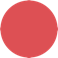 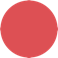 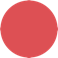 Höre die Zahl noch einmal !
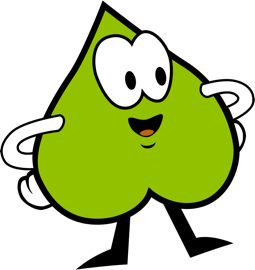 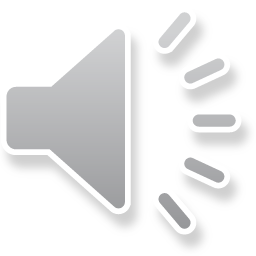 ?
3 000
31 000
Super gemacht !
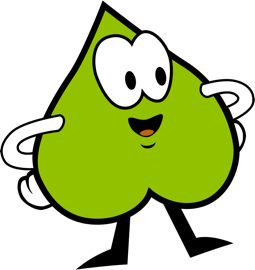 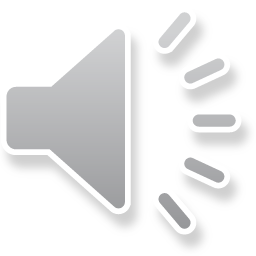 3 000
31 000
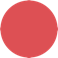 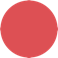 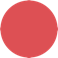 Welche Zahl hörst du ?
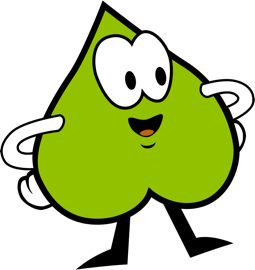 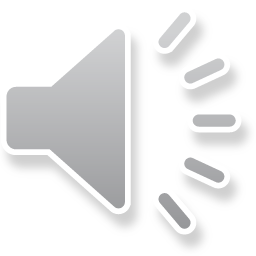 ?
5 042
5 024
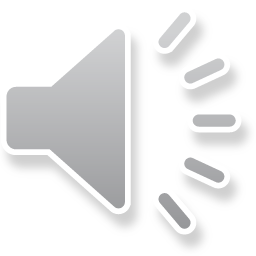 5 042
5 024
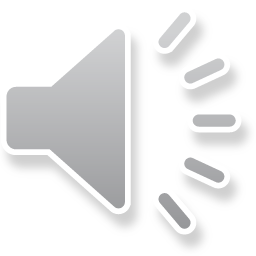 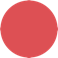 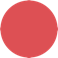 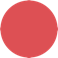 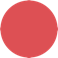 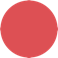 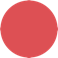 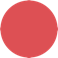 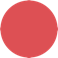 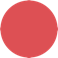 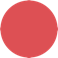 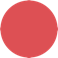 Höre die Zahl noch einmal !
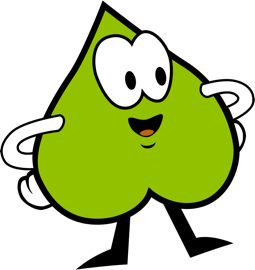 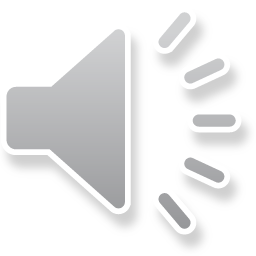 ?
5 042
5 024
Super gemacht !
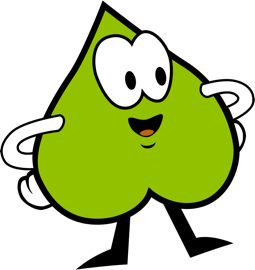 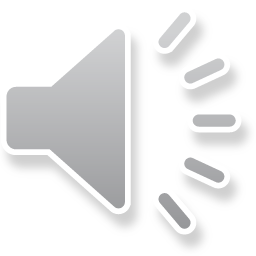 5 042
5 024
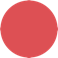 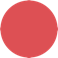 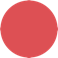 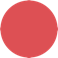 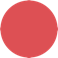 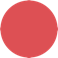 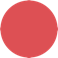 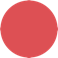 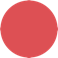 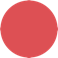 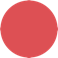 Welche Zahl hörst du ?
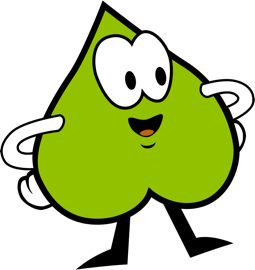 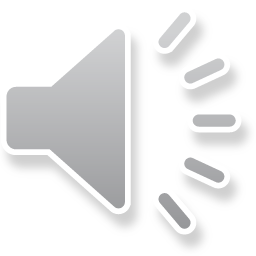 ?
98 100
9 800
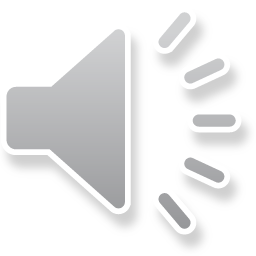 98 100
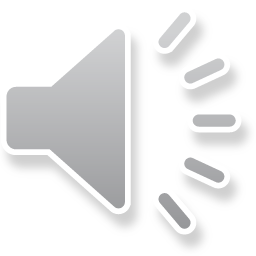 9 800
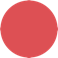 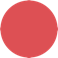 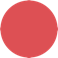 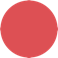 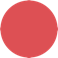 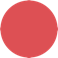 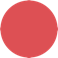 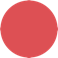 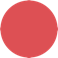 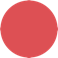 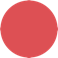 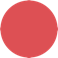 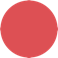 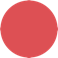 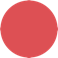 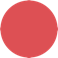 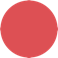 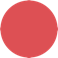 Höre die Zahl noch einmal !
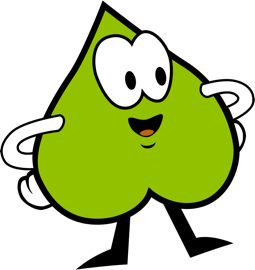 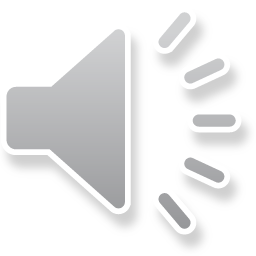 ?
98 100
9 800
Super gemacht !
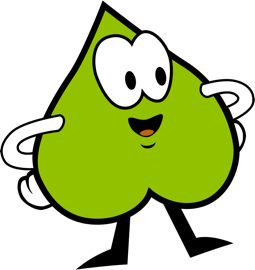 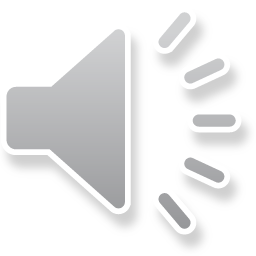 98 100
9 800
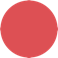 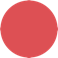 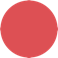 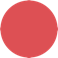 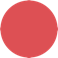 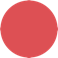 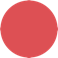 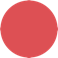 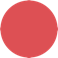 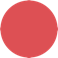 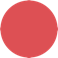 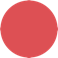 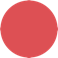 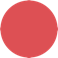 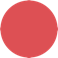 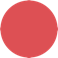 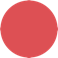 Welche Zahl hörst du ?
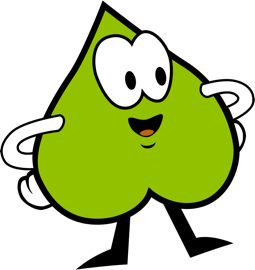 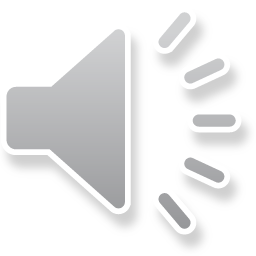 ?
7 030
7 300
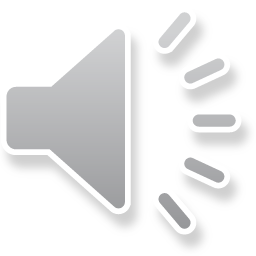 7 030
7 300
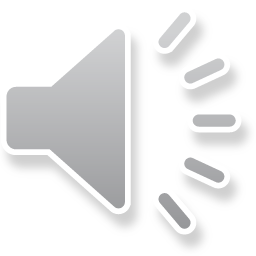 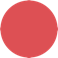 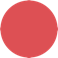 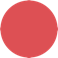 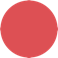 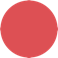 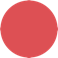 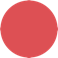 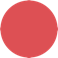 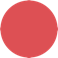 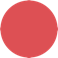 Höre die Zahl noch einmal !
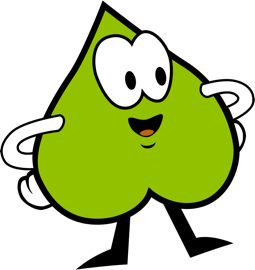 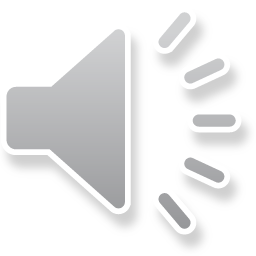 ?
7 030
7 300
Super gemacht !
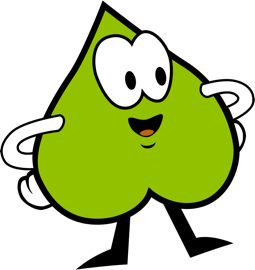 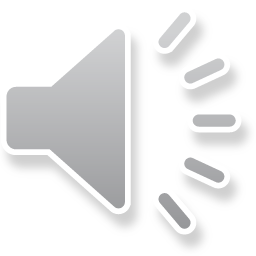 7 030
7 300
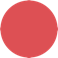 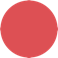 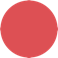 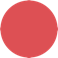 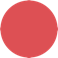 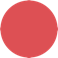 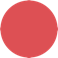 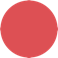 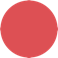 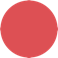 Welche Zahl hörst du ?
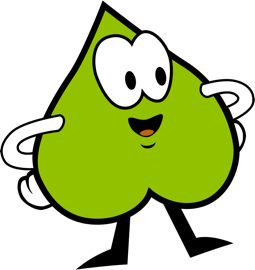 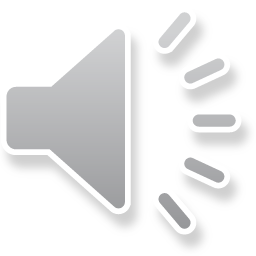 ?
101 010
110 000
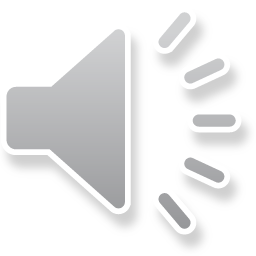 101 010
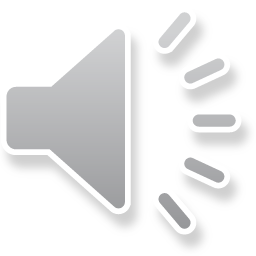 110 000
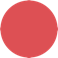 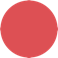 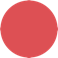 Höre die Zahl noch einmal !
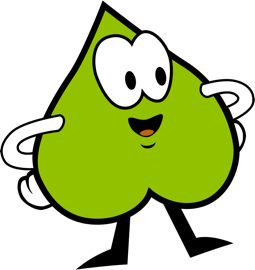 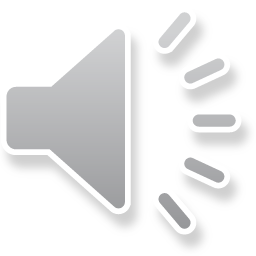 ?
101 010
110 000
Super gemacht !
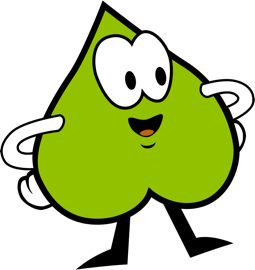 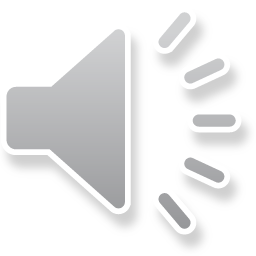 101 010
110 000
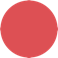 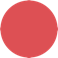 Welche Zahl hörst du ?
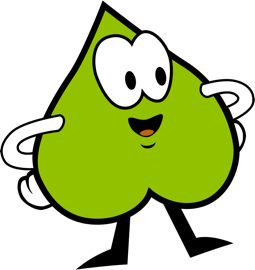 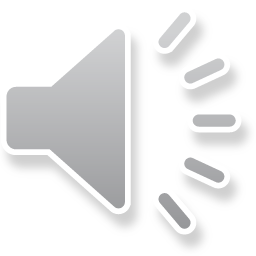 ?
7 001 000
700 000
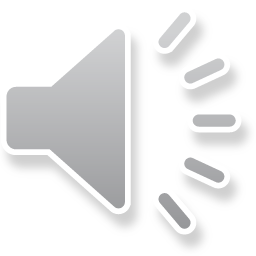 7 001 000
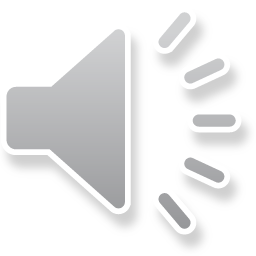 700 000
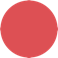 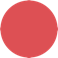 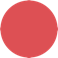 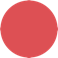 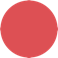 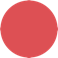 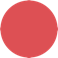 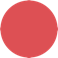 Höre die Zahl noch einmal !
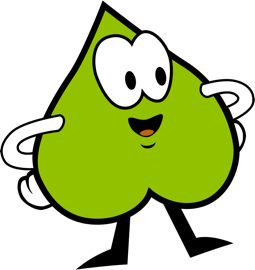 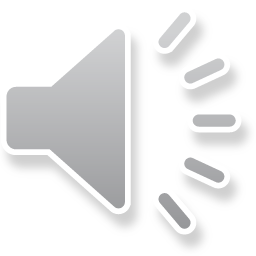 ?
7 001 000
700 000
Super gemacht !
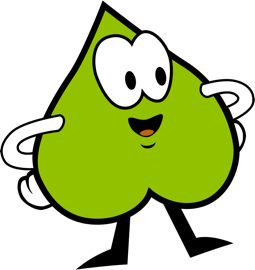 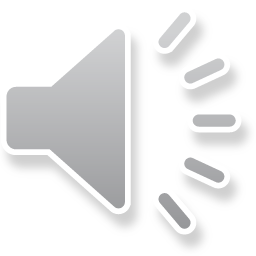 7 001 000
700 000
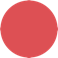 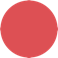 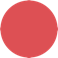 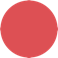 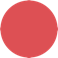 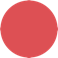 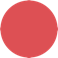 Welche Zahl hörst du ?
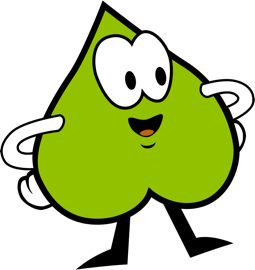 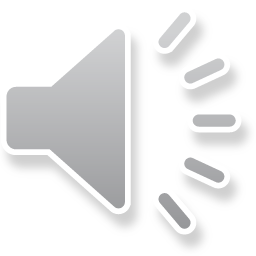 ?
616 616
660 616
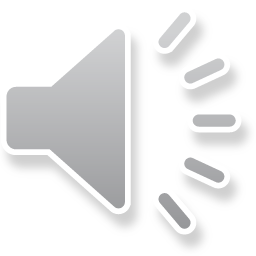 616 616
660 616
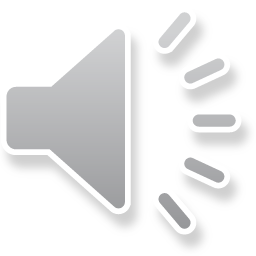 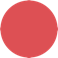 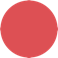 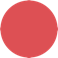 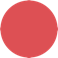 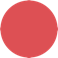 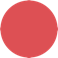 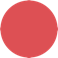 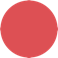 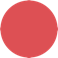 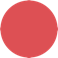 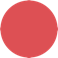 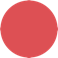 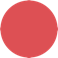 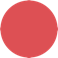 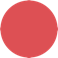 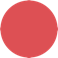 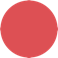 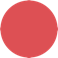 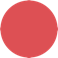 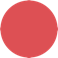 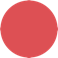 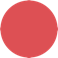 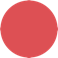 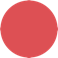 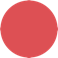 Höre die Zahl noch einmal !
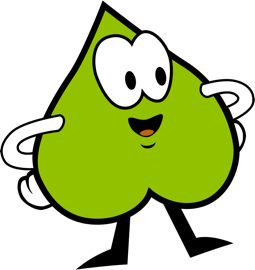 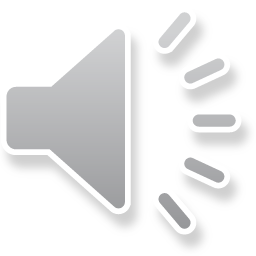 ?
616 616
660 616
Super gemacht !
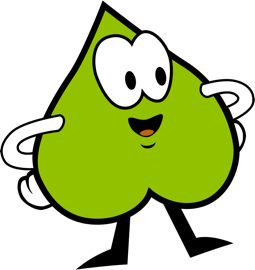 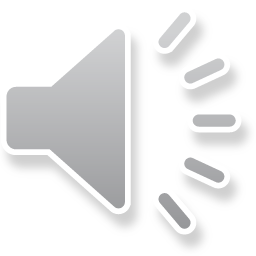 616 616
660 616
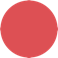 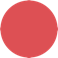 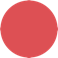 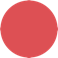 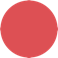 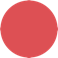 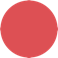 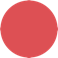 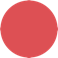 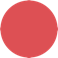 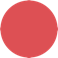 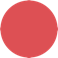 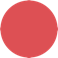 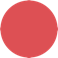 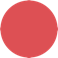 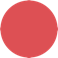 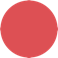 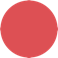 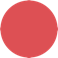 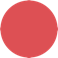 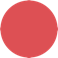 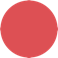 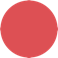 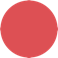 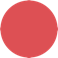 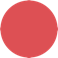 Welche Zahl hörst du ?
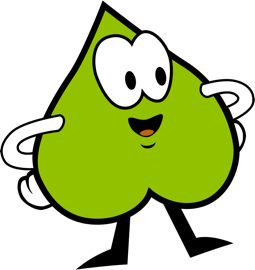 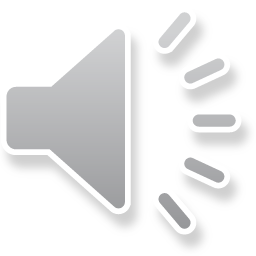 ?
74 477
47 744
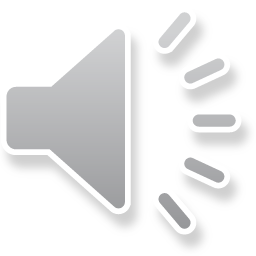 74 477
47 744
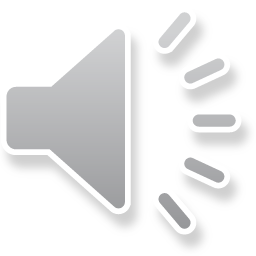 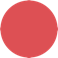 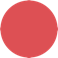 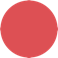 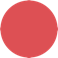 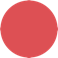 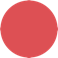 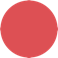 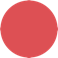 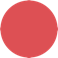 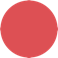 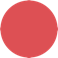 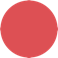 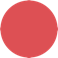 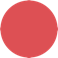 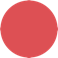 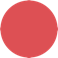 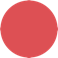 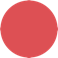 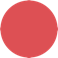 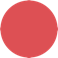 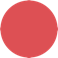 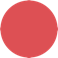 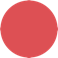 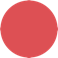 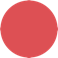 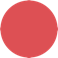 Höre die Zahl noch einmal !
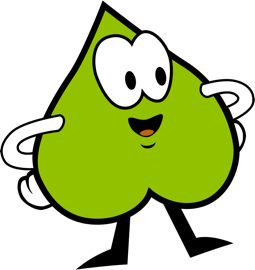 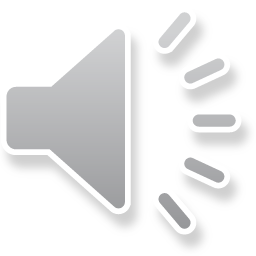 ?
74 477
47 744
Super gemacht !
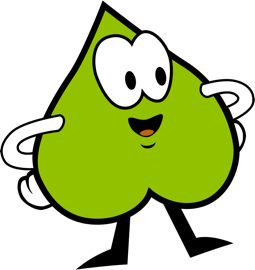 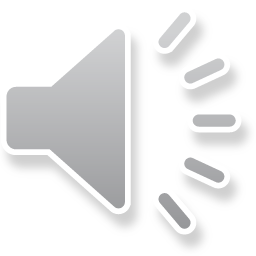 74 477
47 744
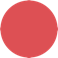 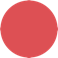 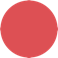 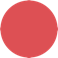 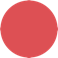 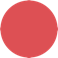 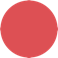 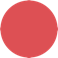 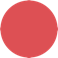 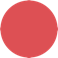 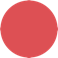 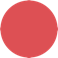 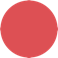 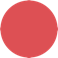 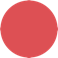 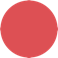 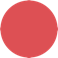 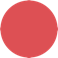 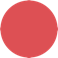 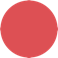 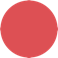 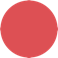 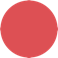 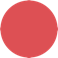 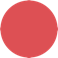 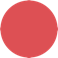 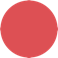 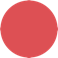 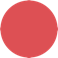 Welche Zahl hörst du ?
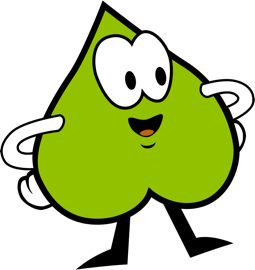 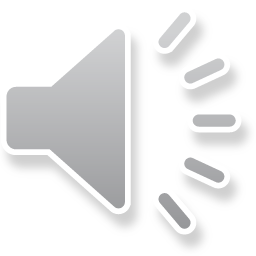 ?
11 111
111 111
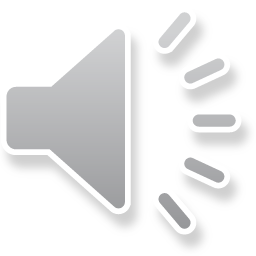 11 111
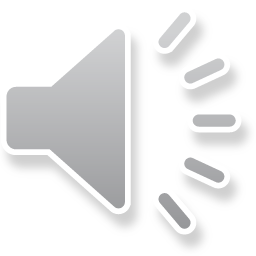 111 111
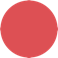 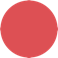 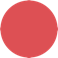 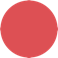 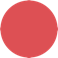 Höre die Zahl noch einmal !
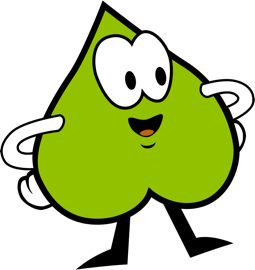 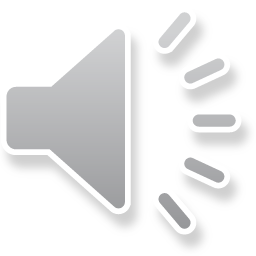 ?
11 111
111 111
Super gemacht !
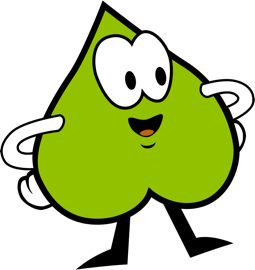 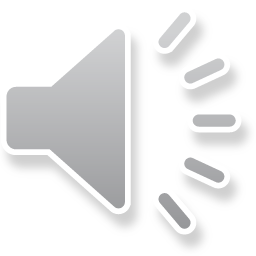 11 111
111 111
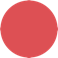 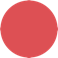 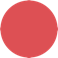 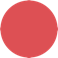 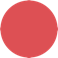 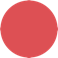 Welche Zahl hörst du ?
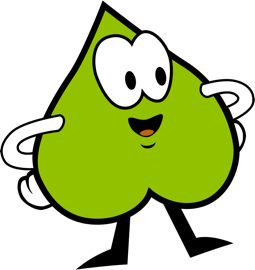 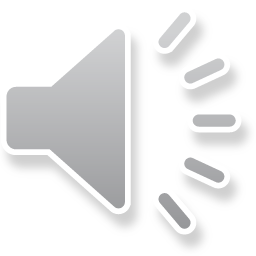 ?
53 000
530 000
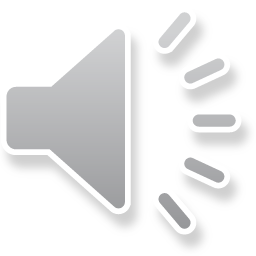 53 000
530 000
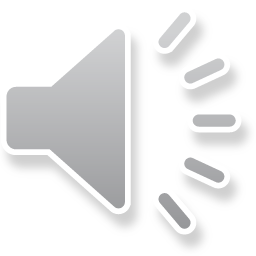 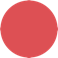 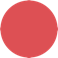 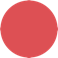 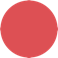 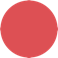 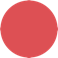 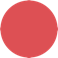 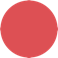 Höre die Zahl noch einmal !
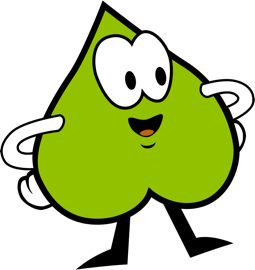 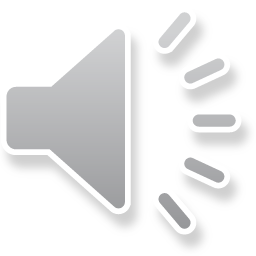 ?
53 000
530 000
Super gemacht !
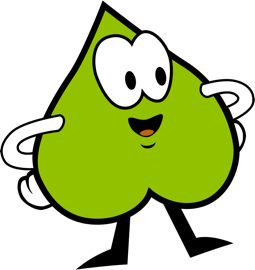 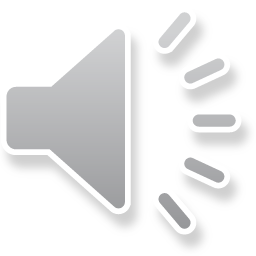 53 000
530 000
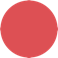 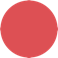 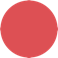 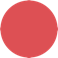 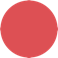 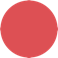 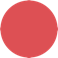 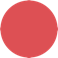 Welche Zahl hörst du ?
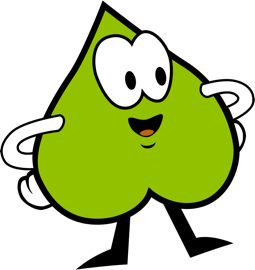 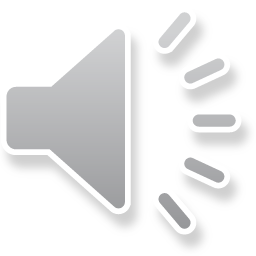 ?
103 301
301 103
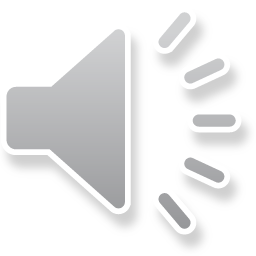 103 301
301 103
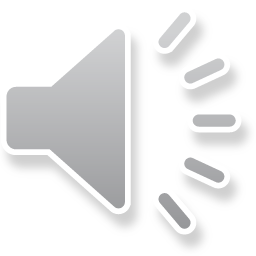 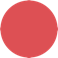 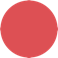 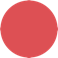 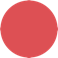 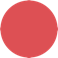 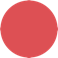 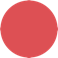 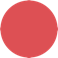 Höre die Zahl noch einmal !
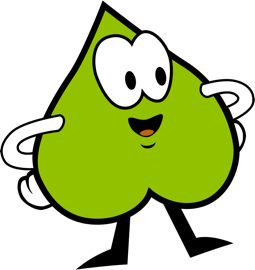 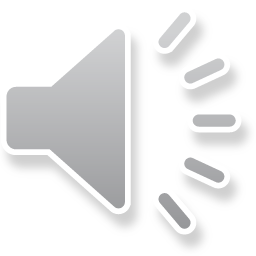 ?
103 301
301 103
Super gemacht !
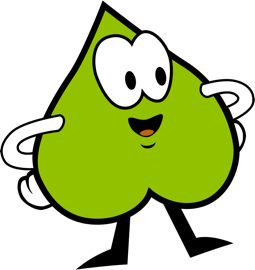 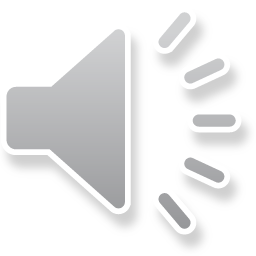 103 301
301 103
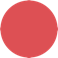 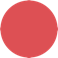 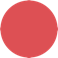 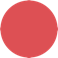 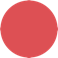 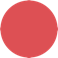 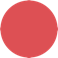 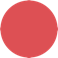 Welche Zahl hörst du ?
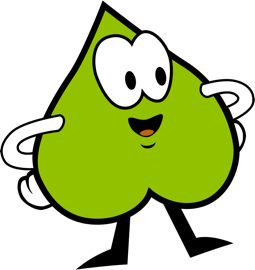 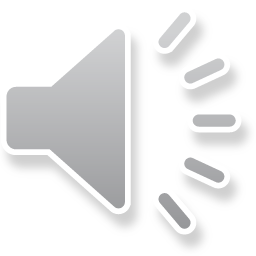 ?
5 387
53 807
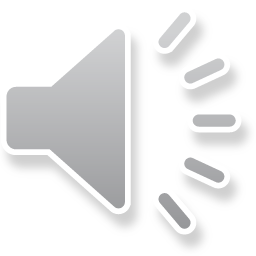 5 387
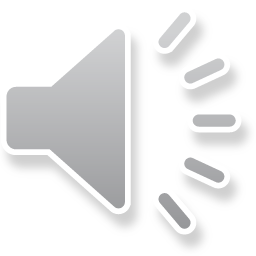 53 807
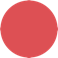 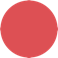 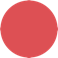 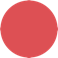 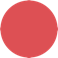 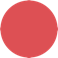 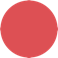 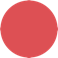 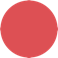 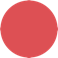 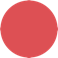 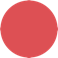 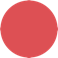 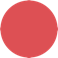 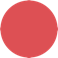 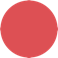 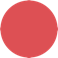 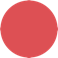 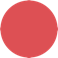 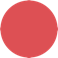 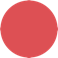 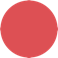 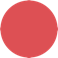 Höre die Zahl noch einmal !
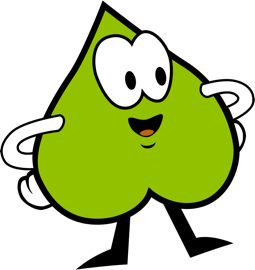 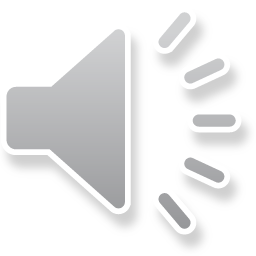 ?
5 387
53 807
Super gemacht !
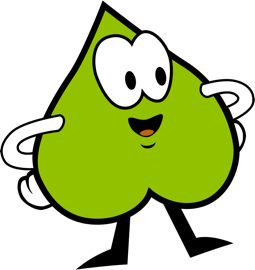 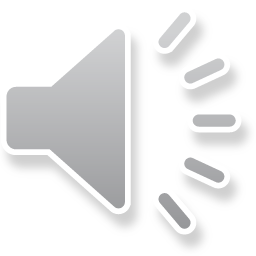 5 387
53 807
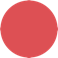 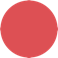 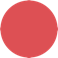 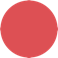 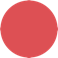 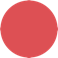 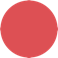 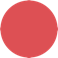 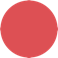 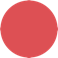 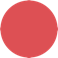 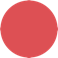 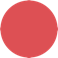 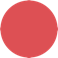 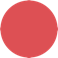 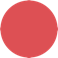 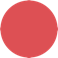 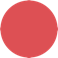 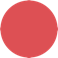 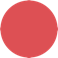 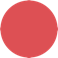 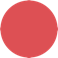 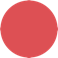 Welche Zahl hörst du ?
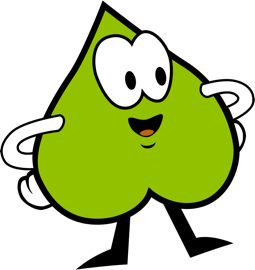 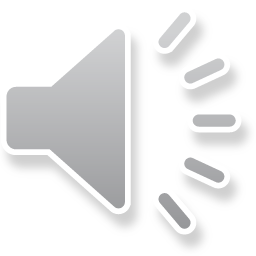 ?
23 465
23 456
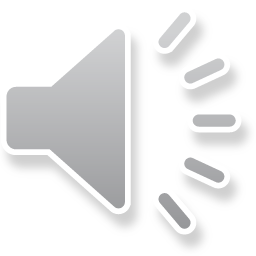 23 465
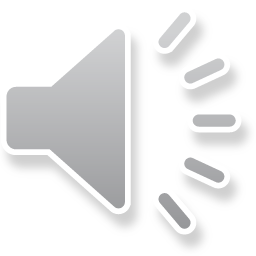 23 456
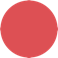 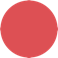 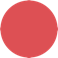 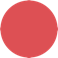 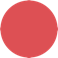 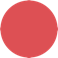 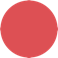 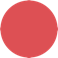 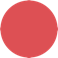 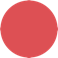 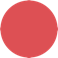 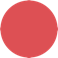 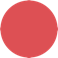 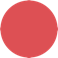 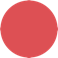 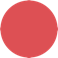 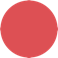 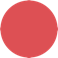 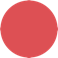 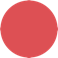 Höre die Zahl noch einmal !
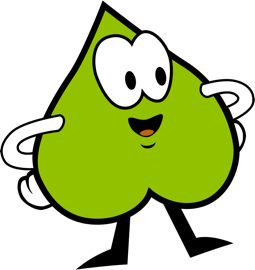 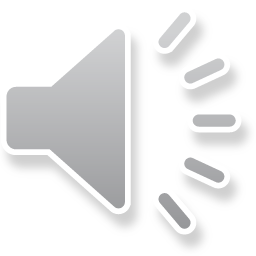 ?
23 465
23 456
Super gemacht !
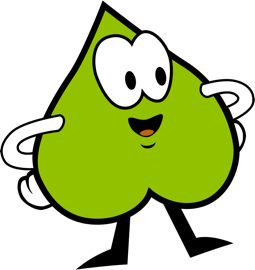 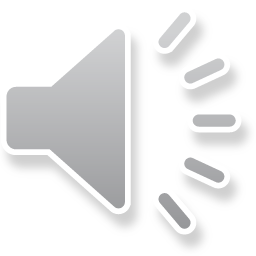 23 465
23 456
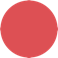 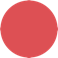 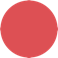 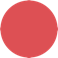 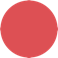 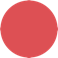 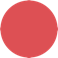 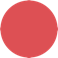 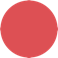 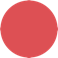 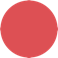 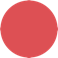 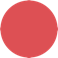 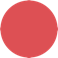 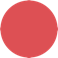 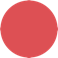 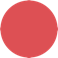 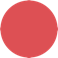 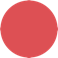 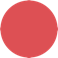 Welche Zahl hörst du ?
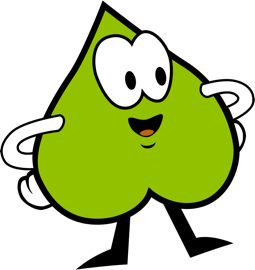 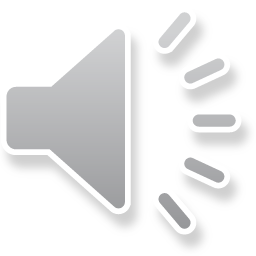 ?
8 546
81 546
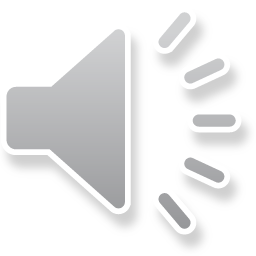 8 546
81 546
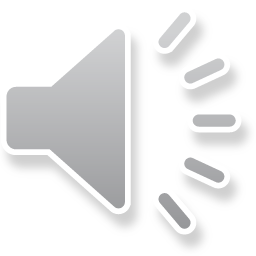 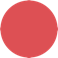 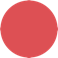 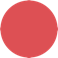 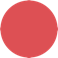 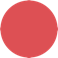 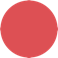 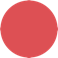 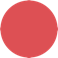 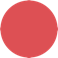 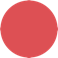 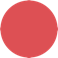 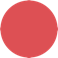 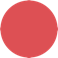 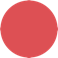 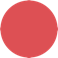 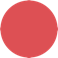 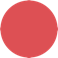 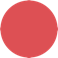 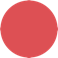 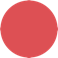 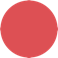 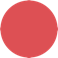 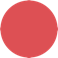 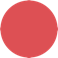 Höre die Zahl noch einmal !
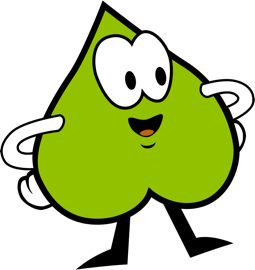 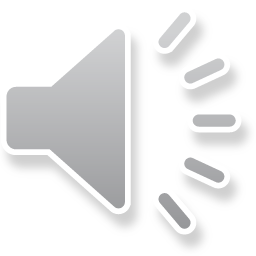 ?
8 546
81 546
Super gemacht !
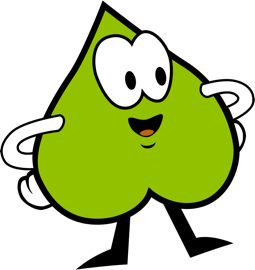 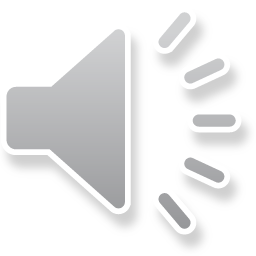 8 546
81 546
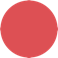 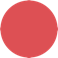 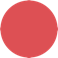 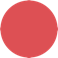 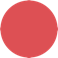 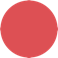 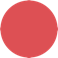 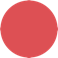 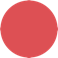 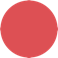 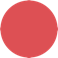 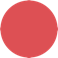 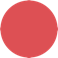 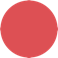 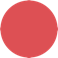 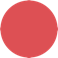 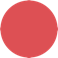 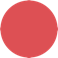 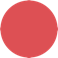 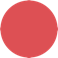 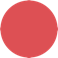 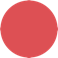 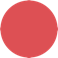 Welche Zahl hörst du ?
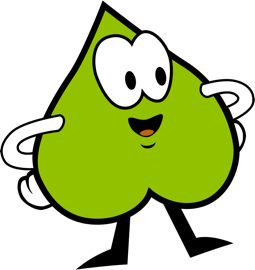 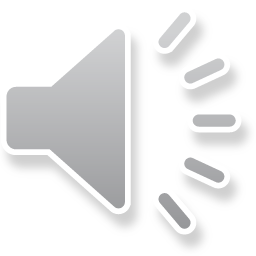 ?
698 698
968 968
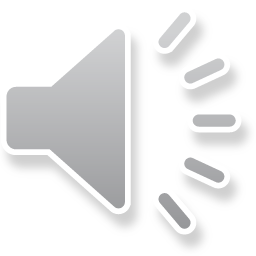 698 698
968 968
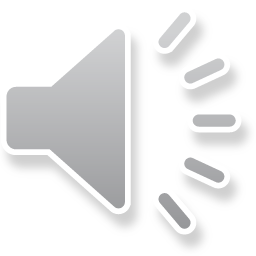 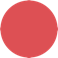 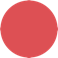 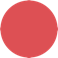 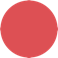 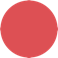 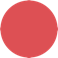 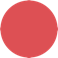 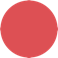 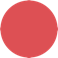 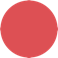 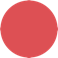 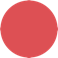 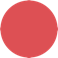 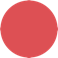 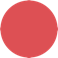 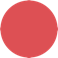 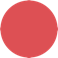 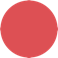 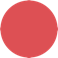 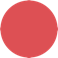 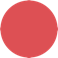 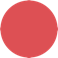 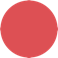 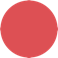 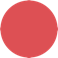 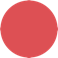 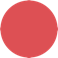 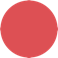 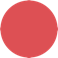 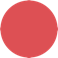 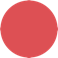 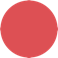 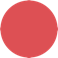 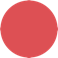 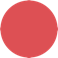 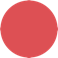 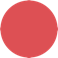 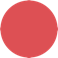 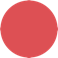 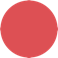 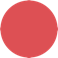 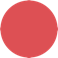 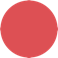 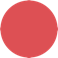 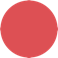 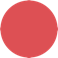 Höre die Zahl noch einmal !
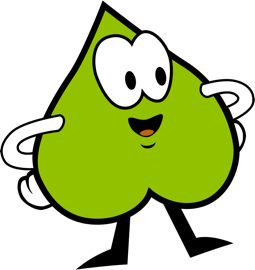 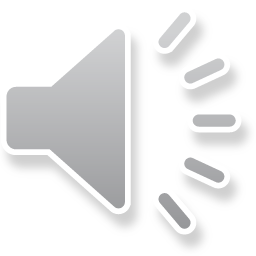 ?
698 698
968 968
Super gemacht !
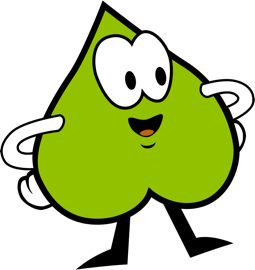 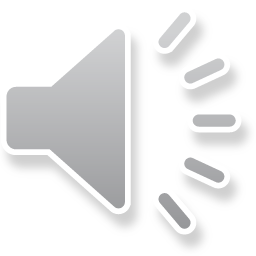 698 698
968 968
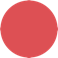 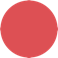 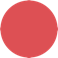 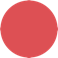 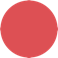 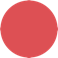 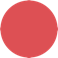 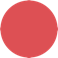 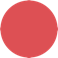 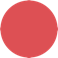 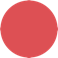 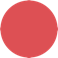 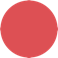 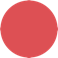 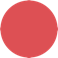 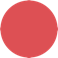 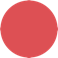 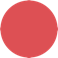 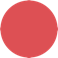 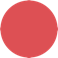 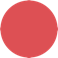 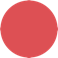 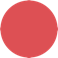 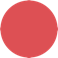 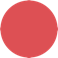 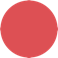 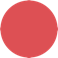 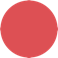 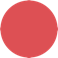 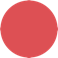 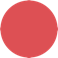 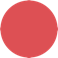 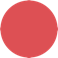 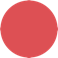 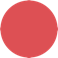 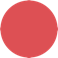 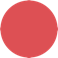 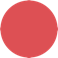 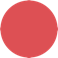 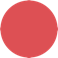 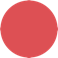 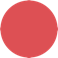 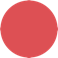 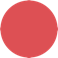 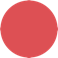 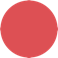 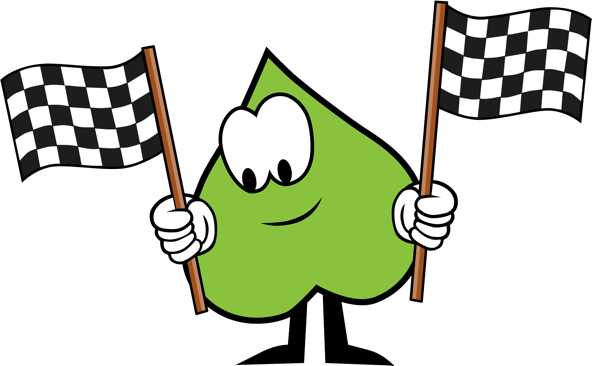 Super gemacht !